Judaism
Beliefs
Practices & Symbols
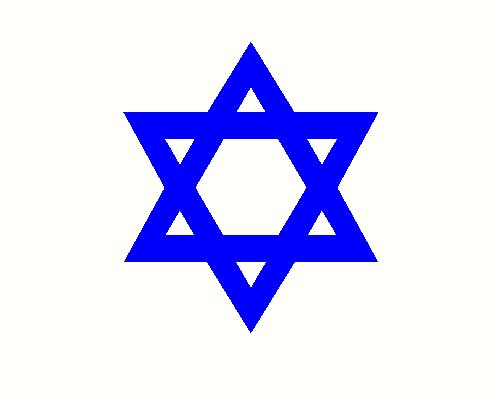 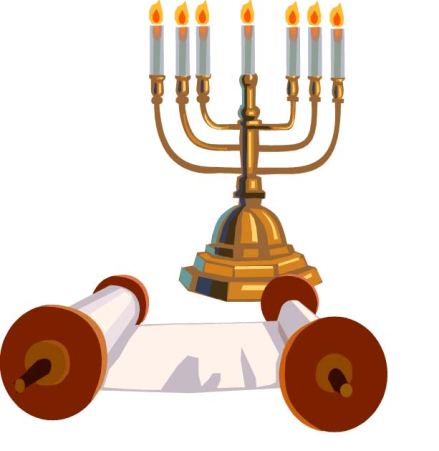 Beliefs:  G-d
Jewish beliefs centre on the idea of one G-d
Creator of everything
Governor of the universe:  justice and honour
G-d is immaterial (not of this world)
G-d cares for the world and all of its creatures
 Bible refers to G-d as YHWH – no one knows the true meaning of this – the name given to Moses means “I am in the process of becoming”
The words Lord  or Adonai (master) and Elohim are often used
Who are the Jews?
One is either born Jewish (mother must be Jewish) or one can convert into Judaism (gerut)
To be Jewish is both a religious and cultural expression:  one can identify with being Jewish without following religious rituals
To be Jewish is not a genetically linked trait – Jewish community includes peoples of diverse backgrounds
A “Chosen People” – does not mean superior – G-d chose Abraham, but Abraham chose to listen to G-d.  The Jews are to be an example of God’s law
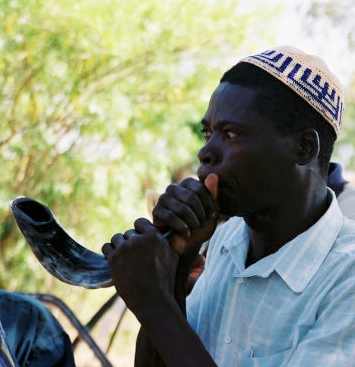 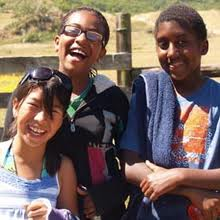 How do Jews Honour G-d?
The covenant (G-d’s promise) is a fact of life
Life itself in a covenant – one must keep G-d in one’s mind always
Devotion shown through study of Torah, prayer and good deeds
Mitzvah – good / righteous action
Bible contains 613 mitzvoth
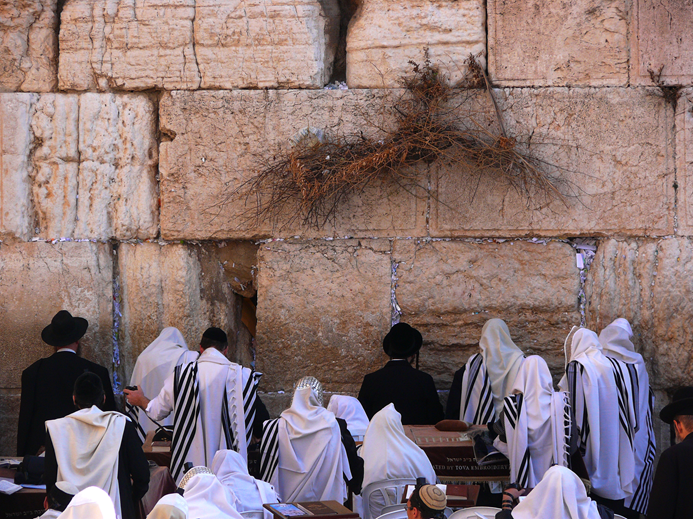 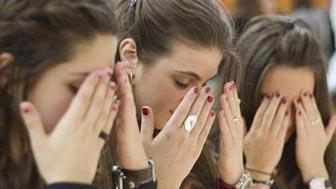 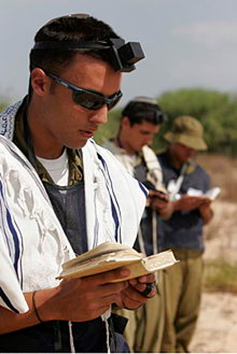 The Synagogue & Torah Scroll
The synagogue  is the communal place of worship for Jews
Often referred to as shul – a Yiddish word for the German word school
Sefer Torah -  Torah Scroll is the text of the Five Books of Moses – the heart of the Jewish Bible – most holy object of Judaism
Readers use a pointer so as not to touch the scoll
The Torah is kept in the Holy Ark (cabinet) in the synagogue
The Torah is Judaism – it has united a people over distance and time for thousands of years
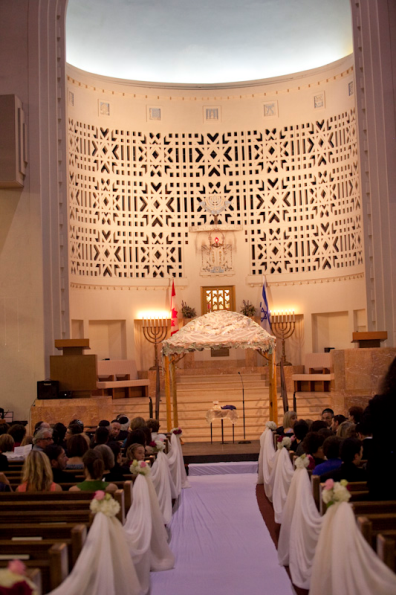 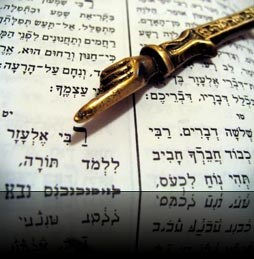 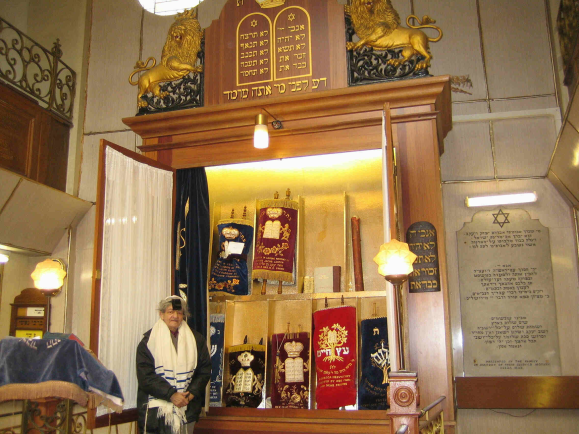